Nichtlineare FunktionenIndirekte Proportionalität - Beispiel
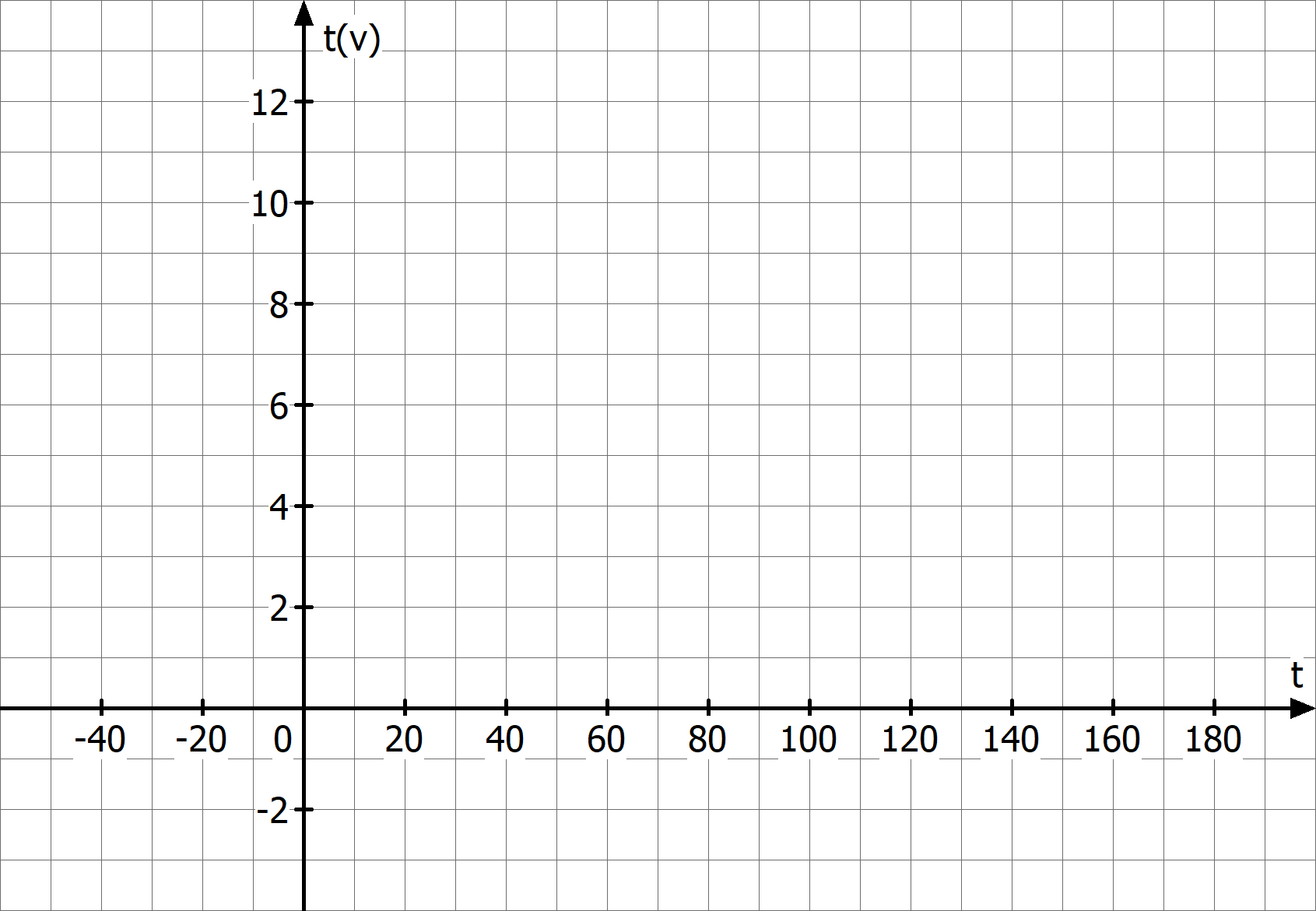